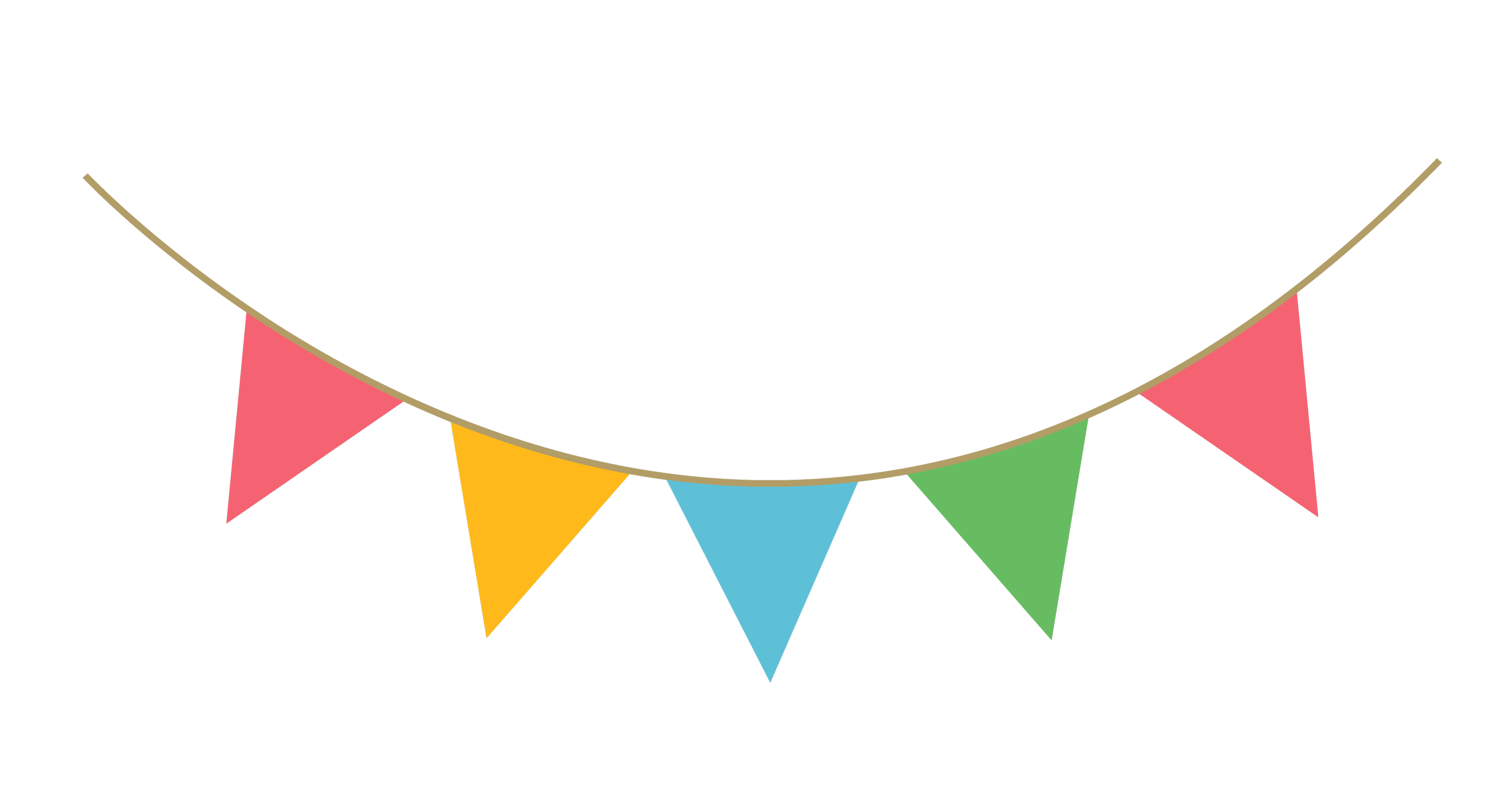 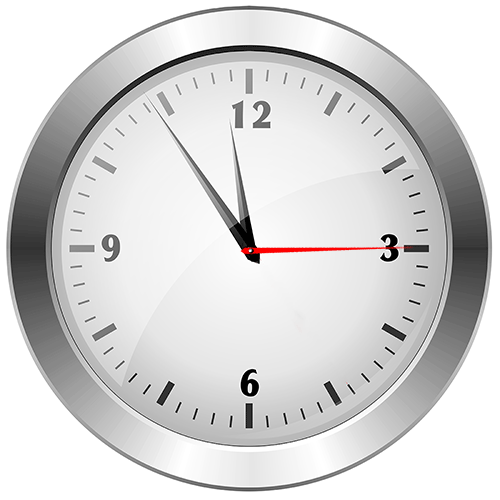 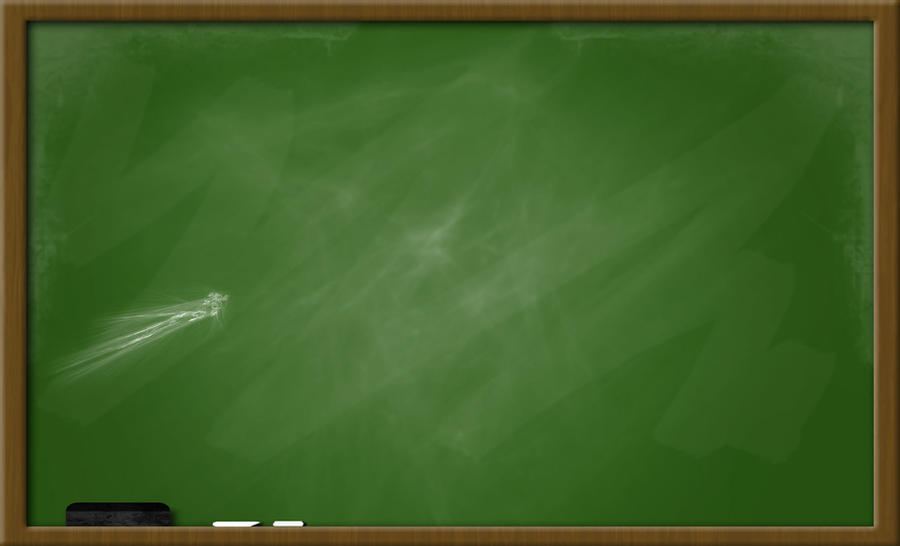 موضوع الدرس: استكشاف تمثيل معادلات الضرب بنماذج
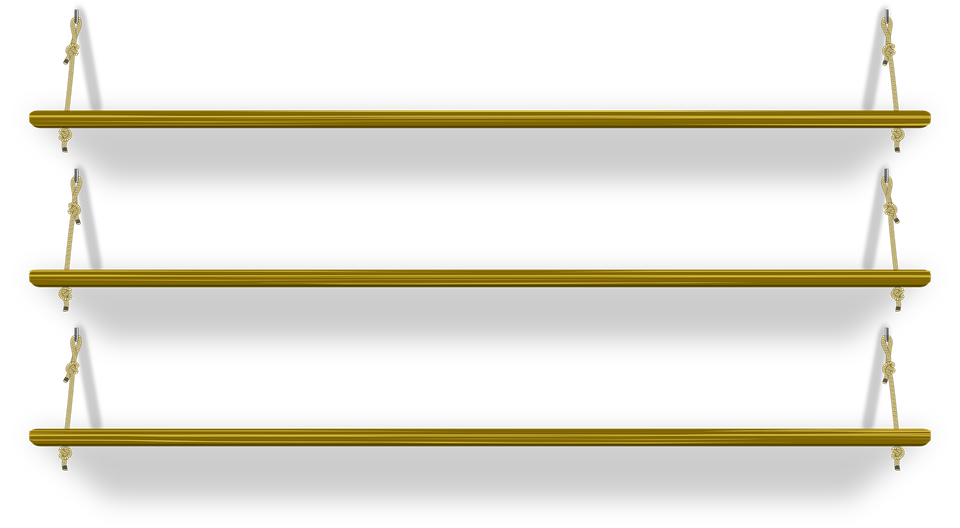 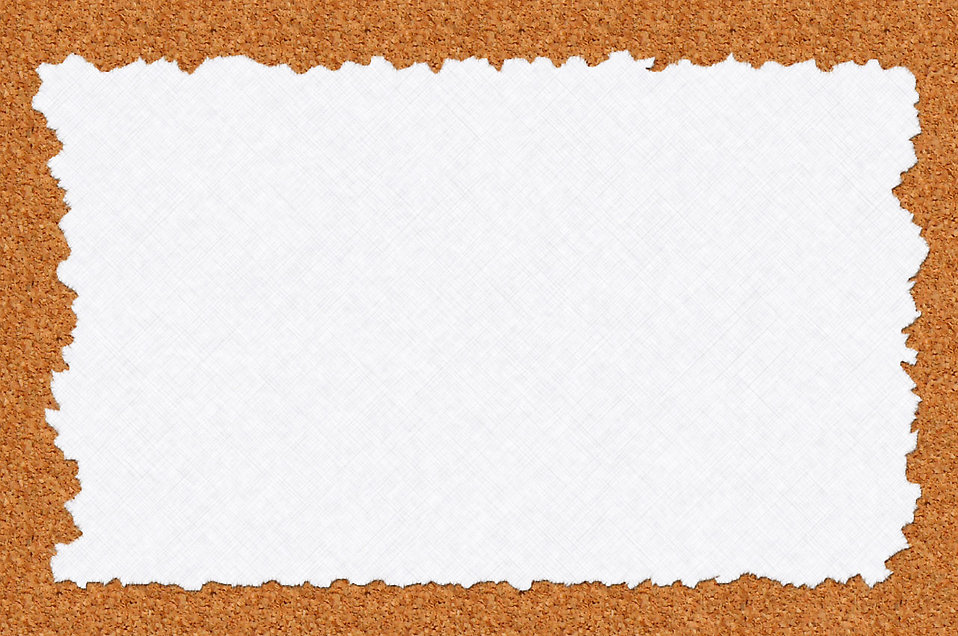 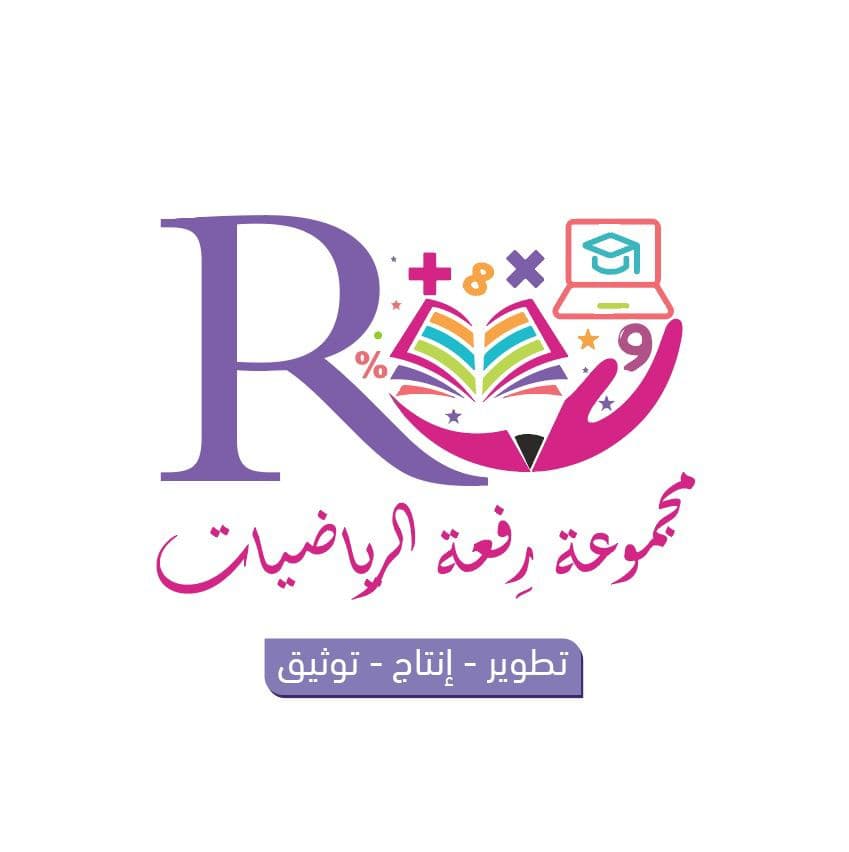 أهداف الدرس
المفردات
تمهيد
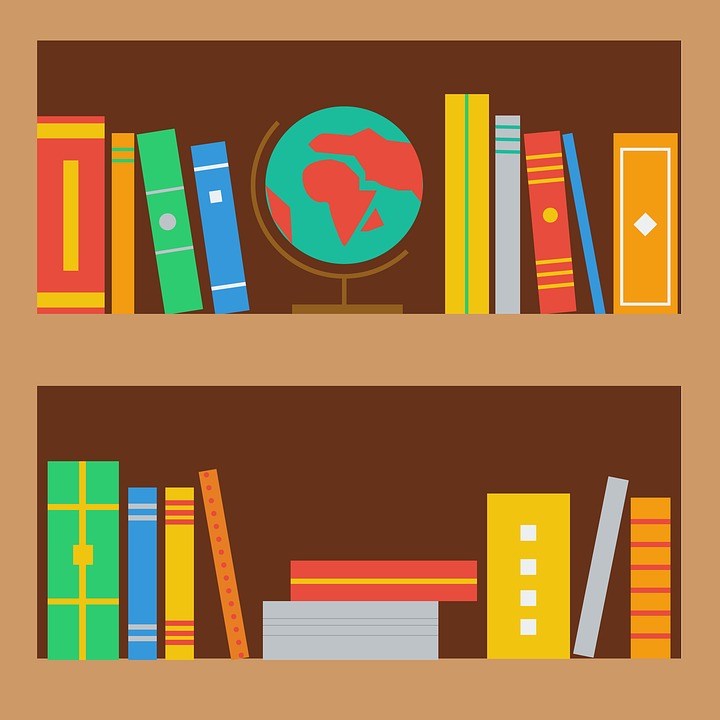 نشاط تفاعلي
تدريبات
أمثلة
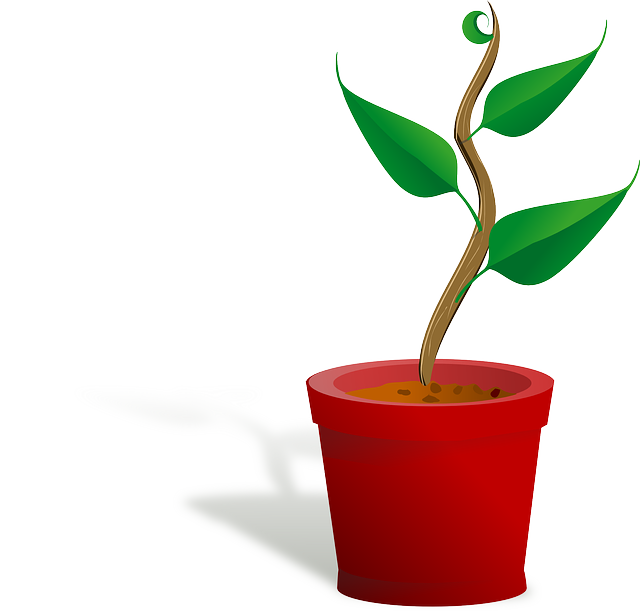 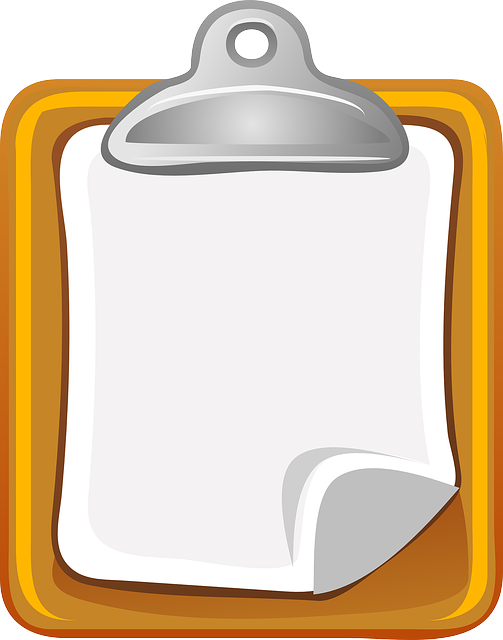 سجل الحضور
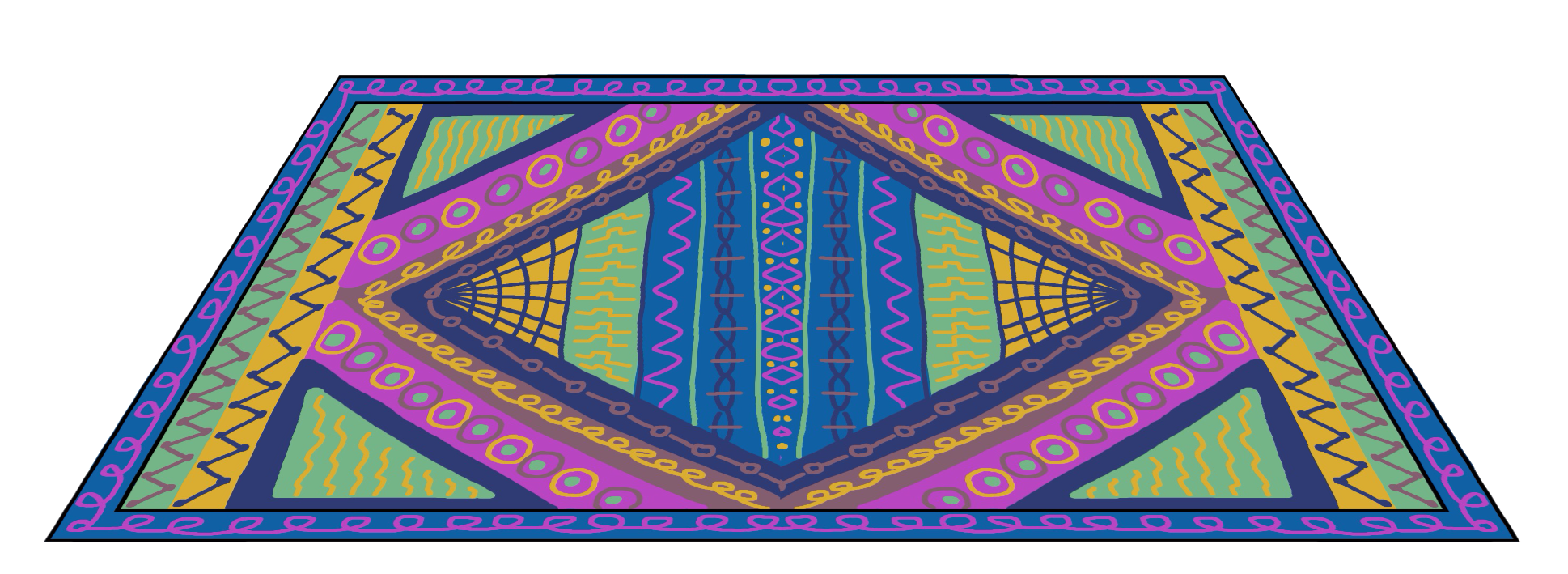 1
صفحة 128
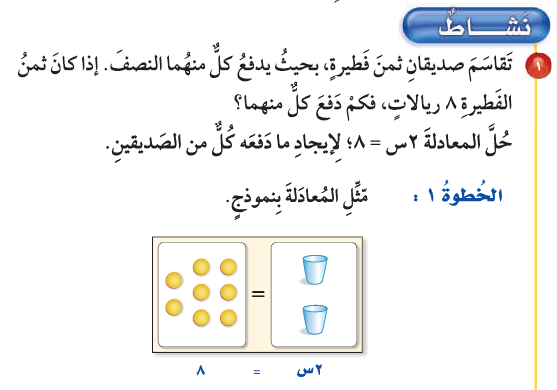 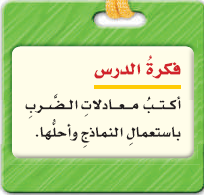 صفحة 129
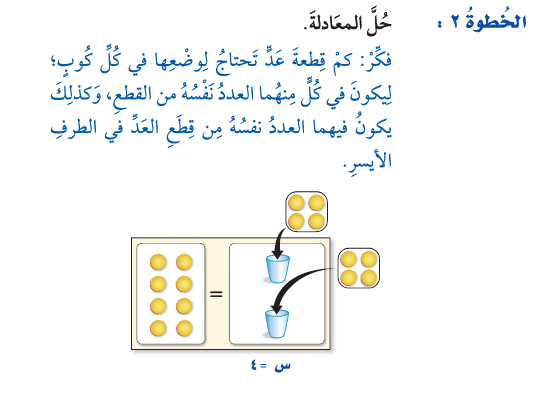 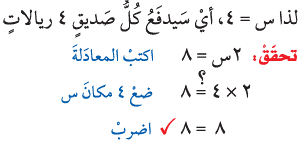 صفحة 130
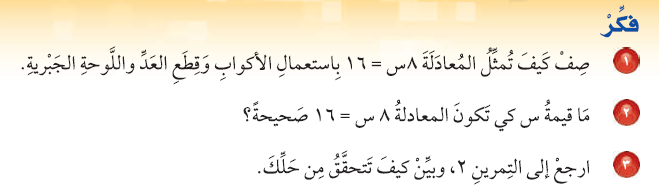 صفحة 131
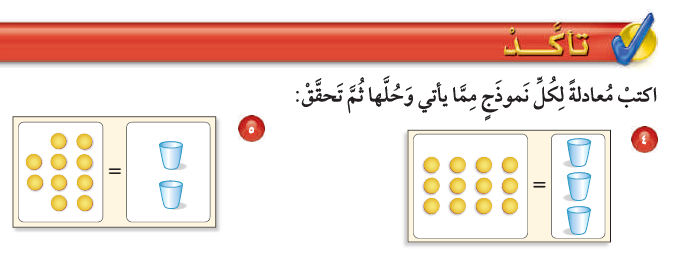 صفحة 132
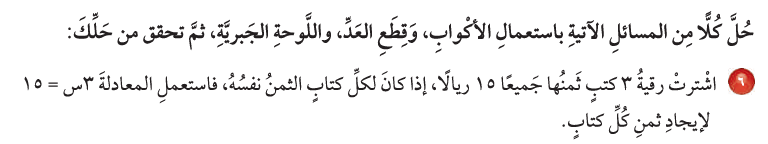 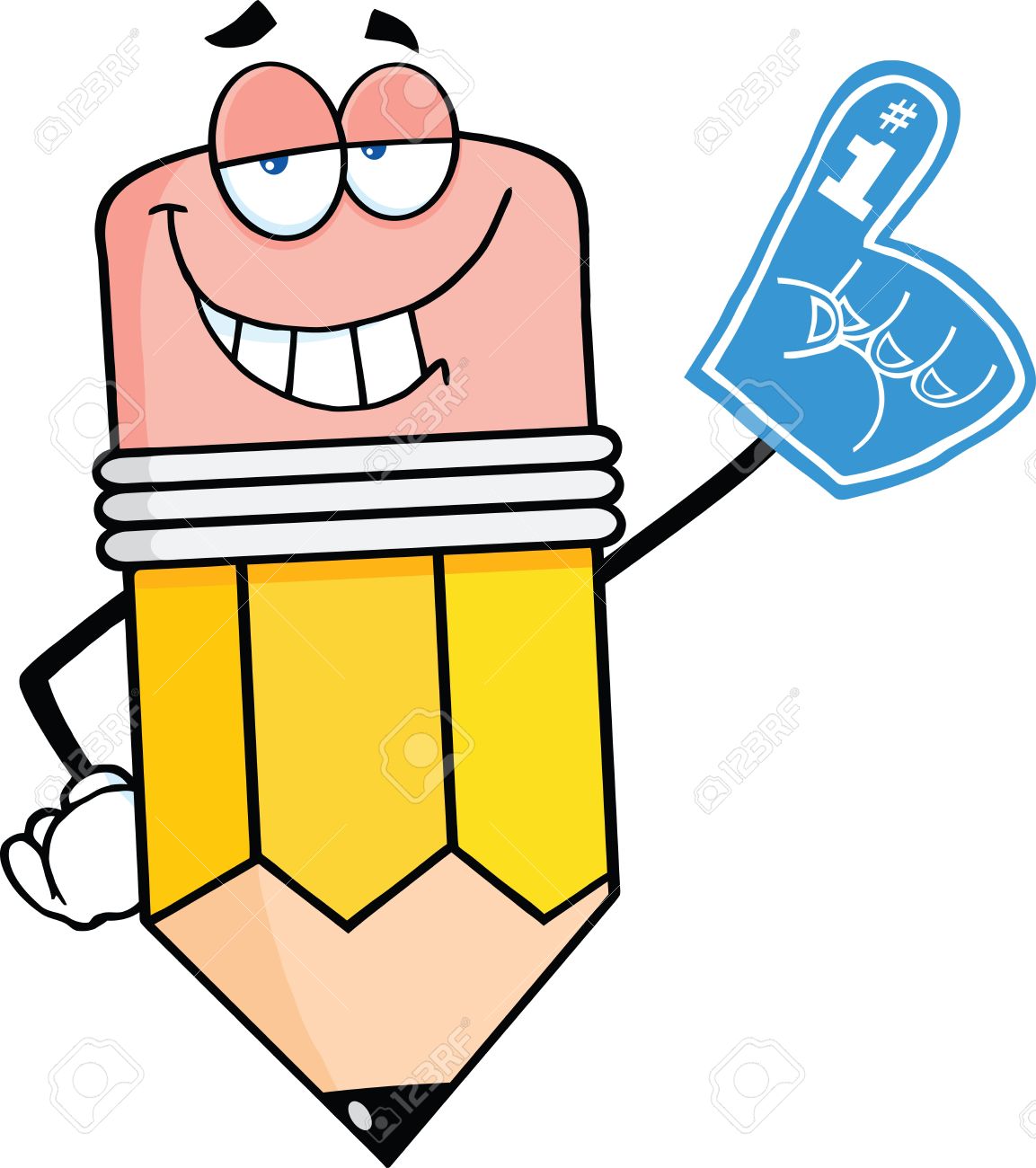 صفحة 133
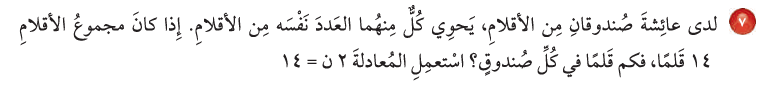 صفحة 134
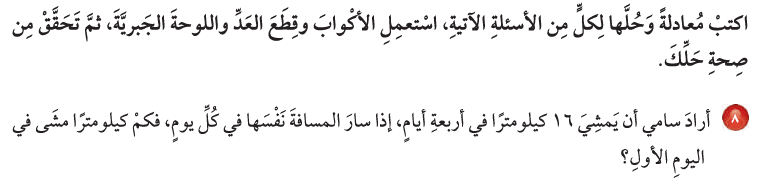 صفحة 135
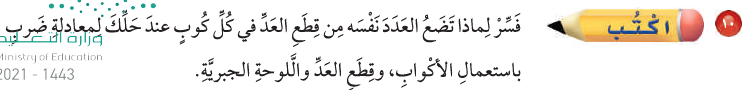 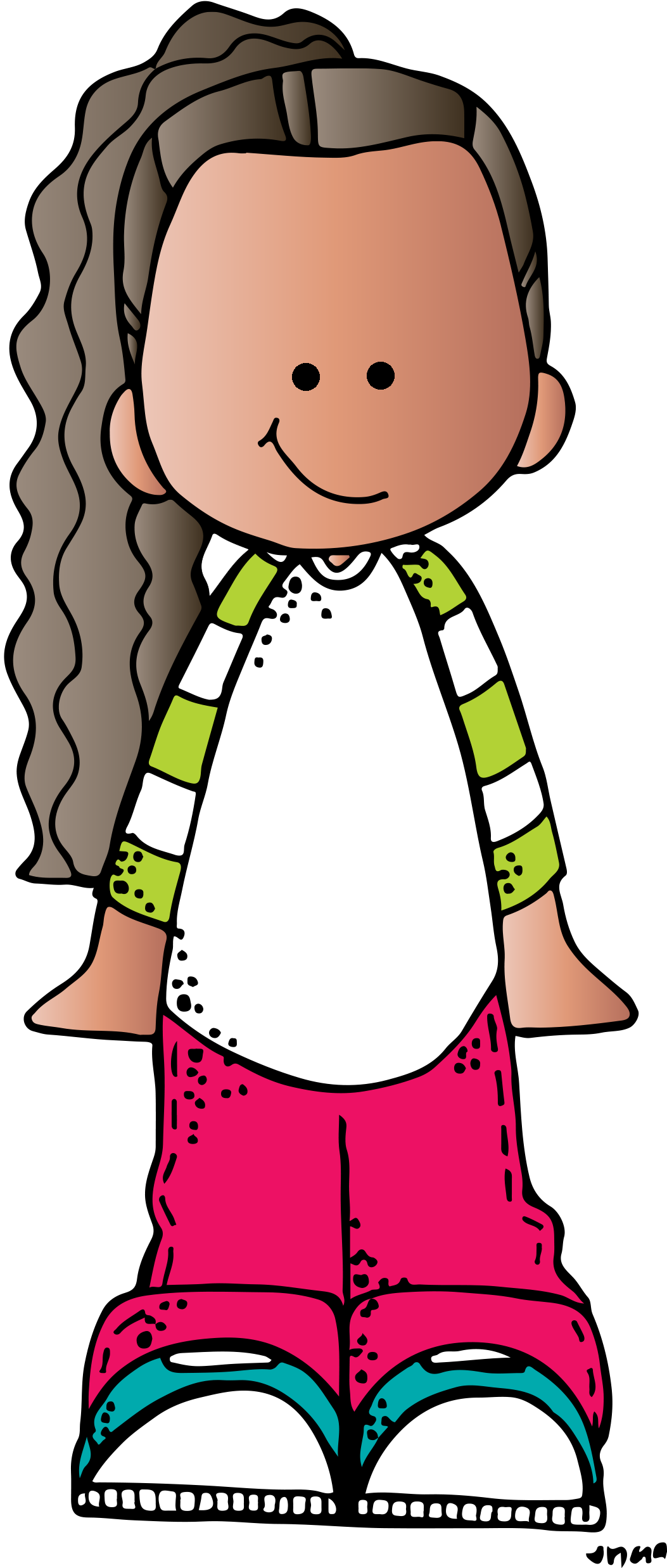 صفحة 136